LNMP- Management Architecture for IPv6 based low-power Wireless Personal Area Networks (6LoWPAN)
Hamid Mukhtar, Kim Kang-Myo, Shafique Ahmad Chaudhry, Ali Hammad Akbar, Kim Ki-Hyung, Seung-Wha Yoo
Network Operations and Management Symposium, 2008. NOMS 2008. IEEE
1
Outline
Introduction
6LoWPAN Network Model
LNMP Architecture
Evaluation
Conclusion
References
2
Introduction
6LoWPANs  are  a  suitable  choice  for  an  infrastructure  to provide  ubiquitous and robust  connectivity  to  users. To  keep such     networks  always  operational, robust network management architecture is needed.
3
6LoWPAN Network Model
6LoWPAN Devices
Full function devices (FFD) 
Reduced Function Device (RFD)
Gateway
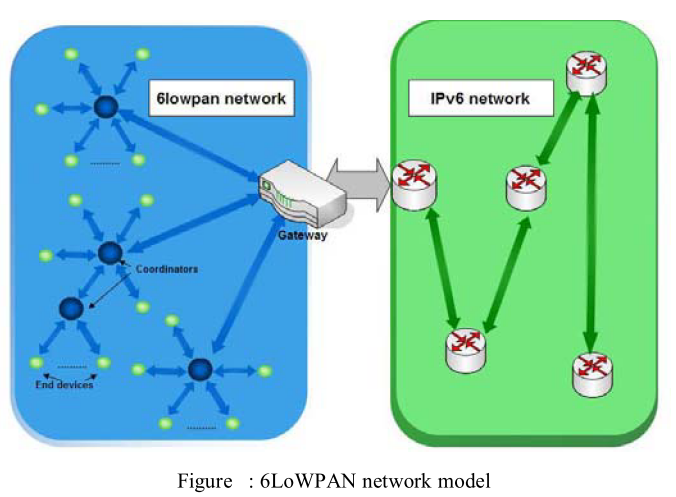 4
LNMP Architecture
Operational Architecture
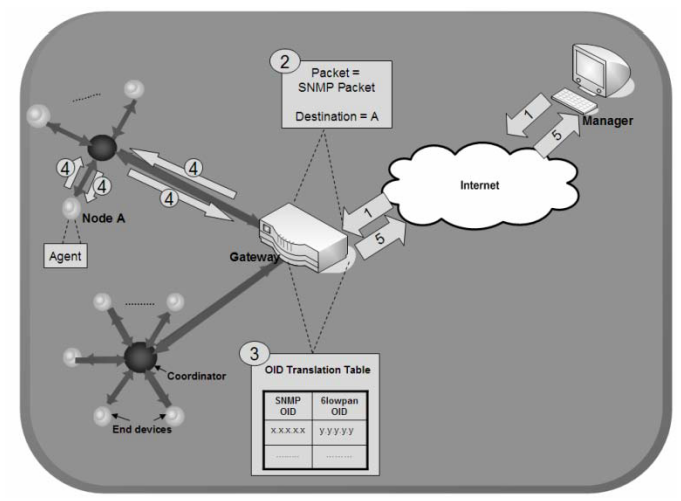 5
LNMP Architecture(cont.)
Informational Architecture
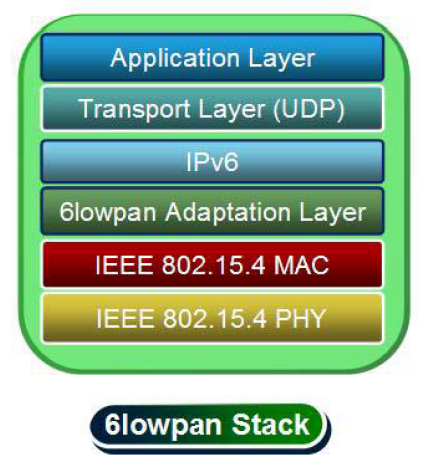 6
7
Implementation
Atmel  ATmega128L  microcontroller,  

with  a  single-chip 
	 2.4   GHz   


IEEE   802.15.4   
	compliant   
	RF   transceiver 421
	(CC2420DB chipset).
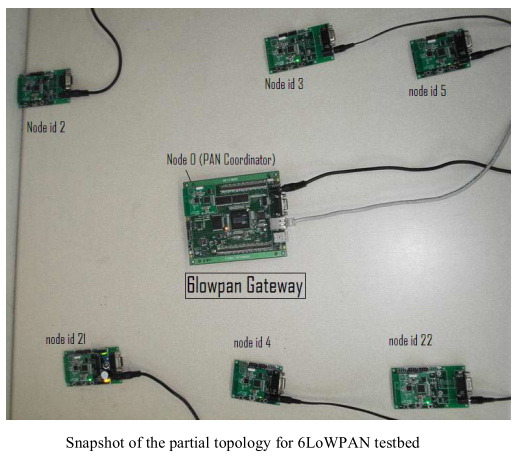 8
Implementation(cont.)
9
Implementation(cont.)
Network Organization 
	Information
Device Capability
	 Information
Broadcast Related 
	Information
General
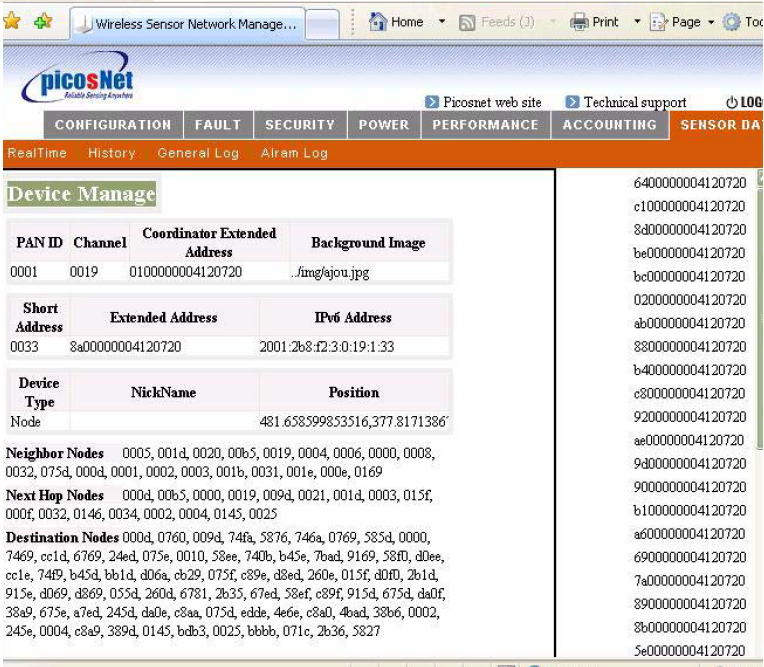 10
Evaluation
11
Evaluation(cont.)
12
Conclusion
This paper presents LNMP that is composed of an operationaland an informational architecture for the management of 6LoWPANs.The operational architecture emphasizes on reduction of communication cost in order to increase the network lifetime.
13
References
Hamid Mukhtar, Kim Kang-Myo, Shafique Ahmad Chaudhry, Ali Hammad Akbar, Kim Ki-Hyung, Seung-Wha Yoo , LNMP- Management Architecture for IPv6 based low-power Wireless Personal Area Networks (6LoWPAN),Network Operations and Management Symposium, 2008. NOMS 2008. IEEE
14